Messung mit Innenpolgenerator
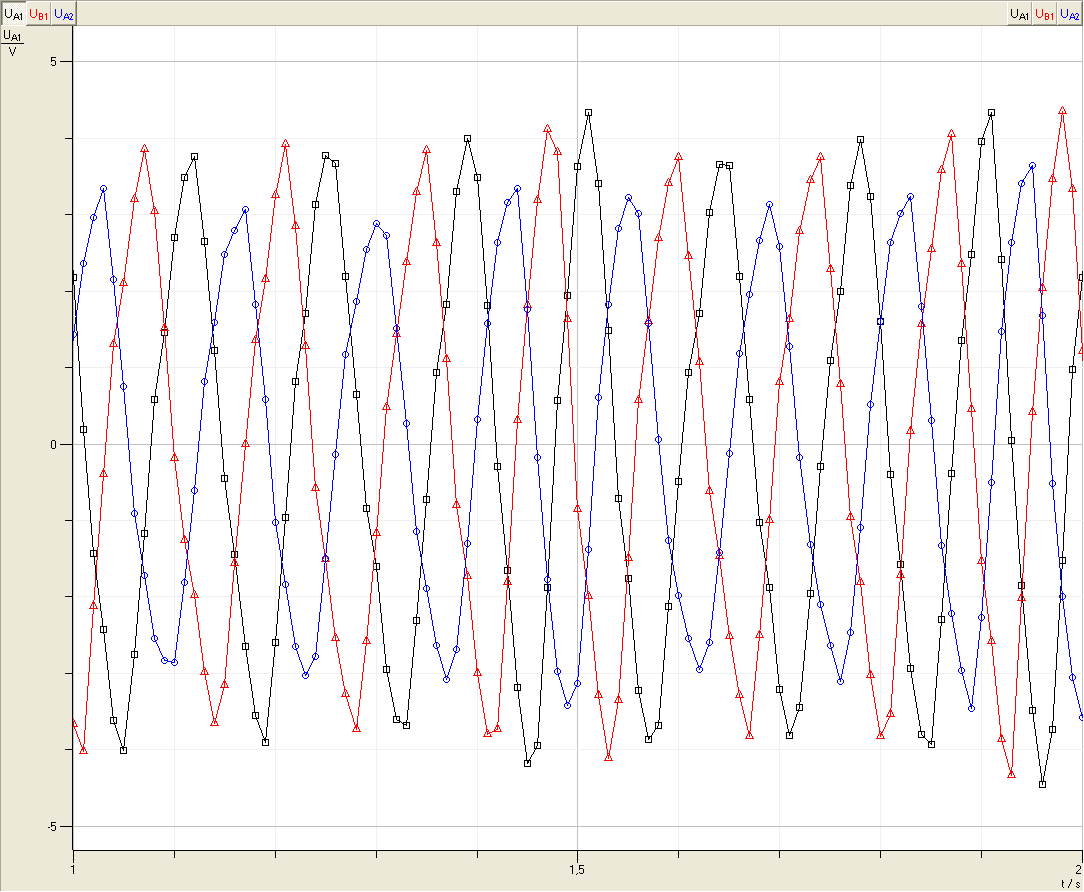 Generator
Messung mit Außenpolgenerator
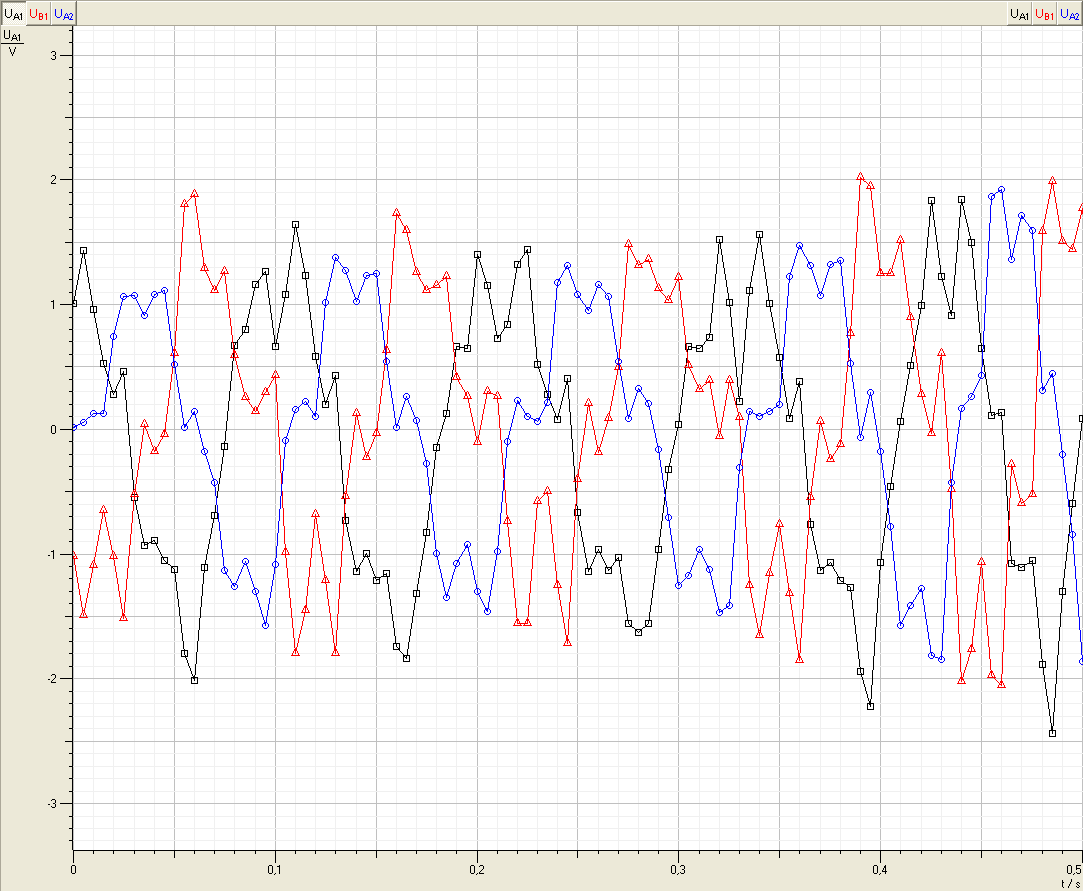